Tendencie slovenskej drámy po roku 1945
Charakteristika
nadväznosť na predvojnovú drámu
častý motív: rozhodovanie medzi povinnosťou a túžbou; násilím a humanizmom
50. roky:   v  popredí  komédie a veselohry
	- častý formalizmus, hry aj bezkonfliktné, mnohým chýbalo umelecké stvárnenie→ upadali do schematizmu a šablóny
	- kríza tzv. kamenného divadla (honosná budova, hľadisko a javisko sú stroho oddelené)
60. roky:   vznik potreby hľadať nové podoby divadelného prejavu
	- rozvoj drámy (súvisí aj s politickým uvoľnením)
	- snaha o experimentovanie (L+S na Novej scéne SND – nezhody s vedením→1967 založili Divadlo na Korze – prvú slovenskú alternatívnu profesionálnu scénu (v roku 1970 rozpustené)
70. roky:	 tzv. konsolidácia, mnohí autori sa odmlčali
	- útlm tvorby – socialisticky orientovaná kritika žiada od autorov tzv. bezpečné zakotvenie v realite
80. roky:	- nástup satiry
	- vznik avantgardných autorských divadiel , napr. GUnaGU ( V. Klimáček, I. Mizera), Stoka (Blaho Uhlár) 
	- autorské divadlo – aktivity autora, režiséra a herca sa spojili; nejde o dopredu definitívne pripravenú koncepciu, text ostáva otvorený; všetci participujú na jeho konečnej podobe, ktorá sa čiastkovo z predstavenia na predstavenie môže líšiť
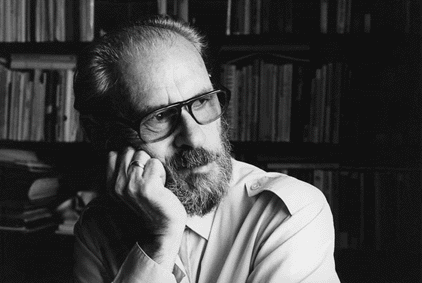 Peter Karvaš					1920 - 1999
dramatik, prozaik, teoretik literatúry
narodil sa v B. Bystrici v rodine lekára (starý otec bol maliar Dominik Skutecký)
účasť v 2. svetovej vojne aj v SNP (v Slobodnom slovenskom vysielači v Banskej Bystrici), 
štúdium na FF UK ukončil po vojne,
redaktorom Kultúrneho života,
pre odmietavý postoj k vstupu vojsk v r.1968 od. r.1970 zákaz publikovať,
istý čas docentom na VŠMU v Bratislave, neskôr pracoval vo výskumnom ústave kultúry.
Tvorba Petra Karvaša – znaky:
využil realistické dramatické postupy aj prvky absurdnej drámy; grotesku, satiru
v hrách sa sústreďuje na otázky hľadania zmyslu života, hodnotí predovšetkým morálny profil človeka, ľudskosť; 
ide o tzv. mysliteľský prístup k riešeniu závažných spoločenských problémov
Dramatické diela P. Karvaša:
Polnočná omša - tematika fašizmu a vplyv vojny na charakter ľu
Antigona a tí druhí - podľa vzoru gréckej drámy rozvíja tragický príbeh ľudí v koncentračnom tábore, ktorých spája krutosť podmienok
Jazva - odsúdenie kultu osobnosti, stvárnenie príbehov ľudí, ktorí sa ( často náhodne) dostali do „nemilosti“
Veľká parochňa  - alegorická groteska; rozvíja podobenstvo o súperení holohlavých s vlasatými. Generál – diktátor (vládne v cudzej krajine) vyhlási, že holohlaví sú vinní za nedostatok v krajine a len vlasatí jej môžu pomôcť – nastupuje diktatúra vlasatých. Končí vzburou holohlavých, ktorí získajú moc, vyhlásia sa za jediných vládcov. Jedna totalita vystriedala druhú. Idea: odsúdenie násilia, rasizmu, šovinizmu, nadradenosti, podceňovania.
Absolútny zákaz – absurdné nariadenie: Zákaz dívať sa z okna! Po tomto diele sa autor odmlčal na 15 rokov.
Ivan Bukovčan
vyštudovaný právnik, ktorý sa však venoval skôr publicistike (začínal recenziami filmov, 
píše reportáže napr.  až z Kuby, venuje sa scenáristike a písaniu divadelných hier (hoci pochádzal z Banskej Bystrice, pôsobil aj v Košiciach, Bratislave či Prahe)
Dráma - tzv. zvieracia trilógia:
Pštrosí večierok
Kým kohút nezaspieva – blízkosť existencializmu, desať ľudí zavrú do pivnice starého domu a dajú im na výber, kto z nich sa obetuje za životy zvyšných deviatich.
Zažeň vlka
Luigiho srdce alebo Poprava tupým mečom (rozhl. hra, tzv buffonáda – hra založená na satirickom zveličení)

scenáre k filmom: 
Rodná zem		Pieseň o sivom holubovi
Medená veža		Orlie pierko
Deň, ktorý neumrie	Šťastie príde v nedeľu
Posledná bosorka
Štefan Králik
povolaním asistent na neurologickej klinike, neskôr praktický lekár na strednom Slovensku – Zvolen, Detva (na lazoch), po vojne v Bratislave.
vďaka lekárskemu povolaniu spoznal rozličné vrstvy spoločnosti, aj preto sú jeho postavy dôveryhodné
Tvorba: Mozoľovci (dedinské prostredie, potreba vzdelania aj u roľníka)
Posledná prekážka – črty existencionalizmu
Svätá Barbora – tragédia z baníckeho prostredia
Margaret zo zámku – tragédia o talianskej herečke z rodiny chudobného rybára a synovi amerického miliardára, náznak ekologickej tematiky (znečistenie pobrežia naftovým odpadom)
Krásna neznáma – dej počas SNP, autobiografické črty